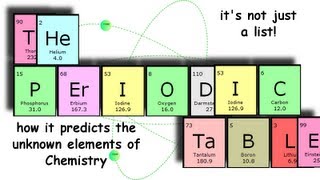 THE PERIODIC TABLE
The Big Questions
Who developed the first periodic table?
How did he organize it, and how does this differ from the organization of the P. T. today?
What are some ways in which we group elements on the P. T.?
What does this tell us about the atom’s structure?
PATTERNS
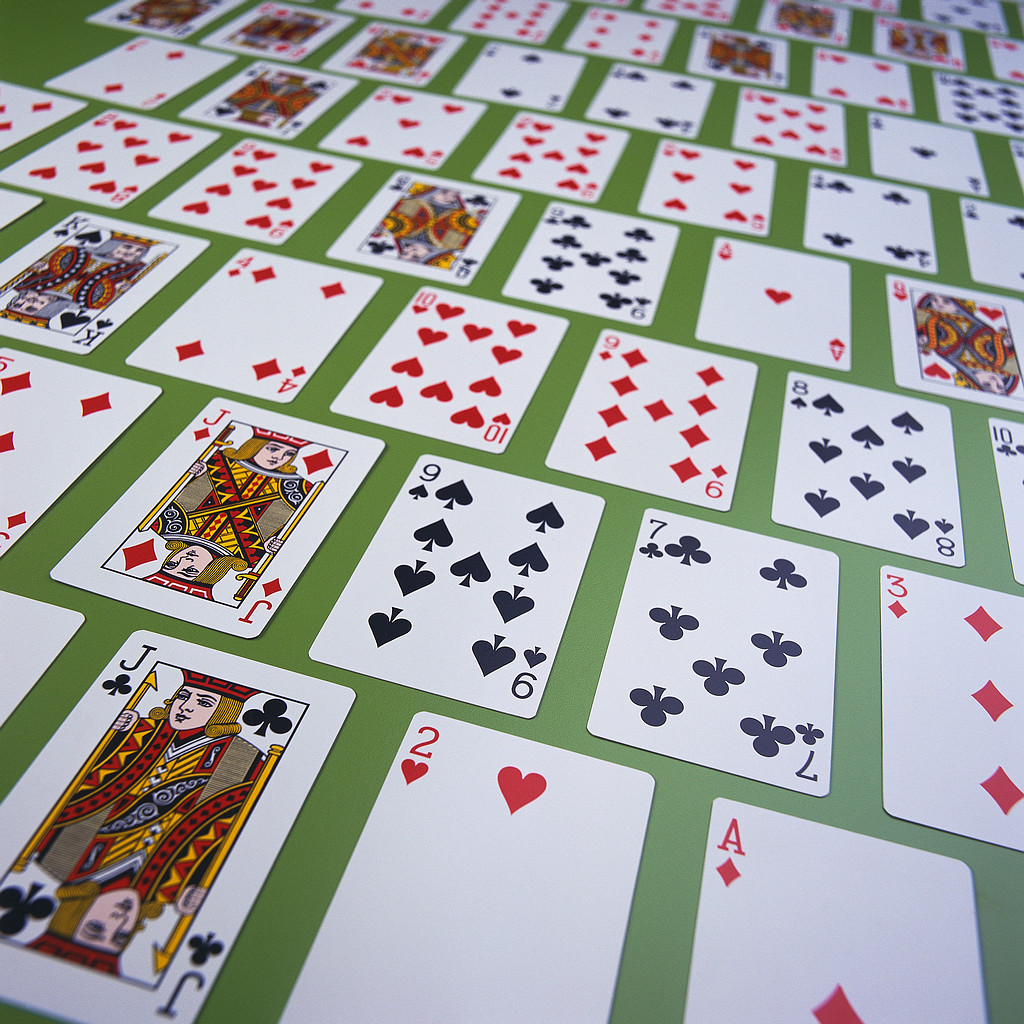 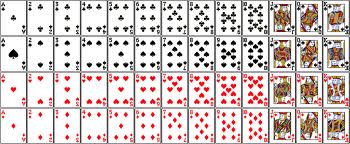 Hennig Brand
First known discoverer of an element: Phosphorus (found it in urine)
Was looking for the 
   Philosopher's Stone
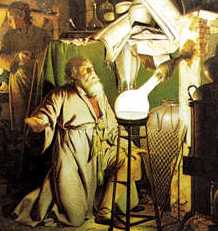 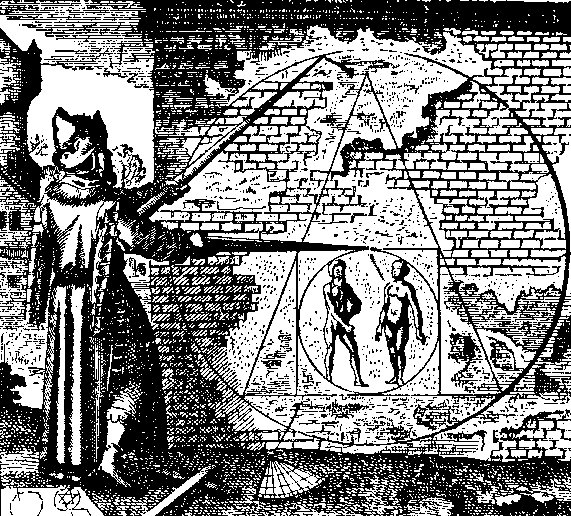 Robert Boyle
Defined element as we know it today
Element: simplest substance that cannot	be broken down 
  chemical means
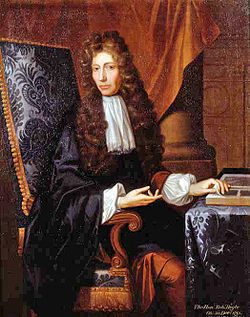 Antoine-Laurent de Lavoisier
Wrote Elementary Treatise of Chemistry (1789)
First chemical textbook that listed known elements
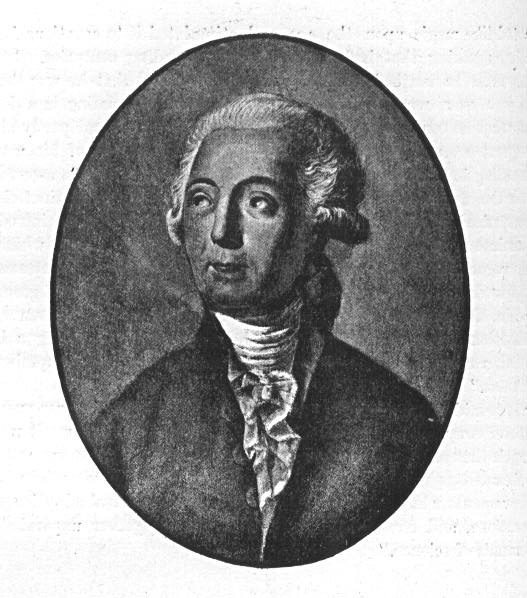 John Newlands
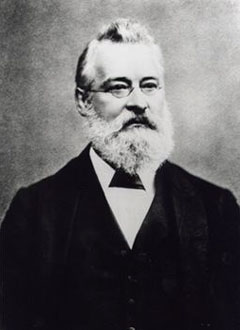 Similar chemical and physical properties – 
    
    Periodic Law
Divided groups into 11 groups

Noticed that pairs of similar elements differ by 8 in mass number

Called this his law of octaves
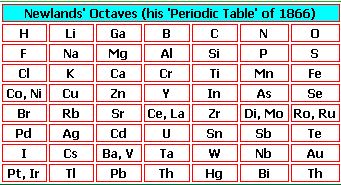 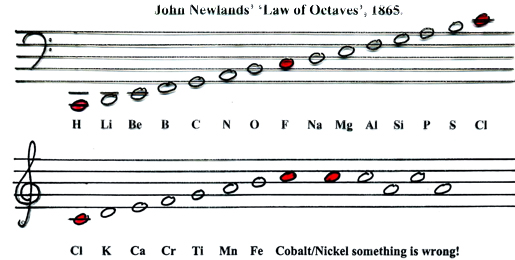 Dmitri Mendeleev
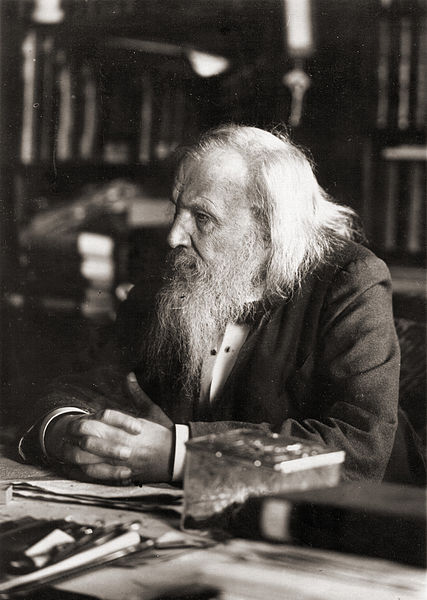 Increasing Atomic Mass
The First Periodic Table
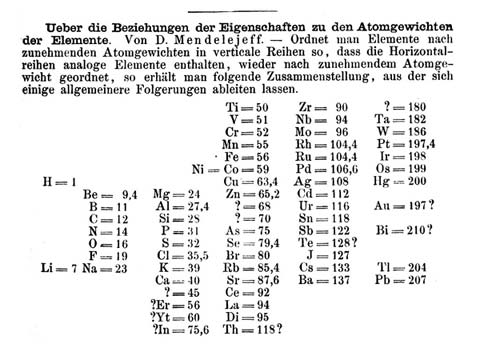 The Mendeleev P. T.
DM noticed there were “holes” where no known element would fit.
Guessed that these holes represented undiscovered elements.
Made predictions about their properties.
When discovered, these elements matched their predicted properties.
Henry Moseley
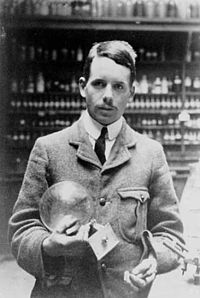 Arranged by increasing 
     Atomic Number
Modern Periodic Table
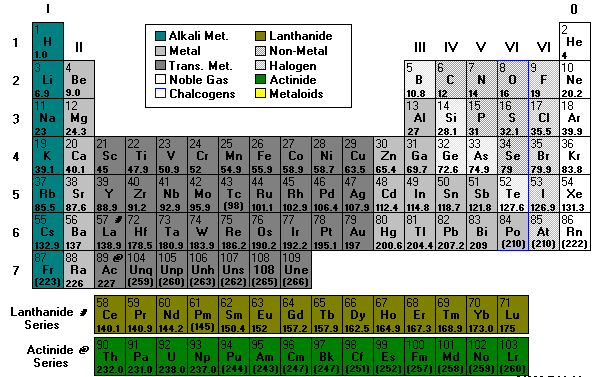 PERIODIC LAW
When elements are arranged to atomic numbers, elements with similar properties appear at regular intervals.
STRUCTURE OF PERIODIC TABLE
GROUP
PERIOD
Metals, Metalloids, and Nonmetals
Nonmetals
Metals
Metalloids
Metallicity
More Metallic
Less Metallic
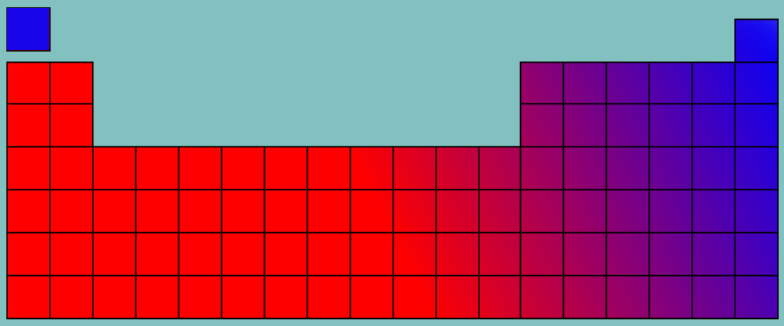 Less Metallic
More Metallic
The Octet Rule
Atoms tend to gain or lose electrons so they can have 8* valence electrons (same e- configuration as a noble gas).
Why?
8 valence electrons = full s and p sublevel.
Extremely stable configuration.
*There are a few exceptions to this rule that we will discuss later.
Ions
Atoms can lose or gain electrons.
Ion – an atom that has become charged by gaining or losing electrons.
Cation – positive ion (lost e-)
Anion – negative ion (gained e-)
6 p+
7 e-
6 p+
6 e-
6 p+
5 e-
Gain 1 e-
Lose 1 e-
C-
C
C+
Ions
Families of Elements
Families – columns or groups.
Elements in a family have similar chem. properties.
Also have same no. of valence e-.
Coincidence?  (No.)
Blocks
s-block
p-block
d-block
f-block
1s
1s
2s
2p
3s
3p
4s
3d
4p
5s
4d
5p
6s
5d
6p
7s
6d
7p
4f
5f
Electron Configs. on the P. T.
Families of the Periodic Table
The s-block elements:
Groups 1–2: (Representative elements)

Group 1 (1A)
Alkali Metals
      • Soft, silvery
          • Very reactive (never found alone in nature) 
          • ns1   (ex. 1s2 2s1)
          • 1 val. e-
               • Form +1 ions

Group 2 (2B)
 Alkaline earth metals
	• Harder, denser, stronger than alkali metals
          • Reactive (never found alone in nature)
          • ns2  (ex. 1s2 2s2)
          • 2 val. e-
          •Form +2 ions.
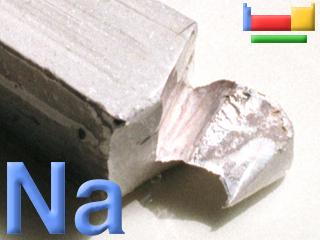 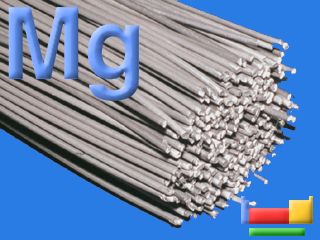 Families of the Periodic Table
Groups 3 –12(3 – 12)
Transition metals
Typical metallic properties
Less reactive than group 1,2
ns2 (n-1)d1-10  (ex. 1s22s22p63s23p64s23d8)
Have variable val. e-
Can form multiple cations
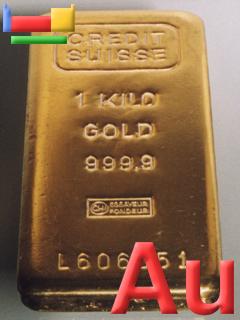 Families of the Periodic Table
The p-block elements:
Groups 13 (3A) –18 (8A): (Representative elements)
	

Includes:
Metalloids, nonmetals, metals
     ns2 np1-6  (ex. 1s22s22p63s23p4)
Families of the Periodic Table
Group 17 (7A)
Halogens
react with most metals to form salt compounds
7 val. e-
Form –1 ions

Group 18 (8A)
Noble gases
    •inert gases (not reactive) 
      •both s and p sublevels = full (8 electrons) 
      (exc. He) ns2 np6 
Do not form ions
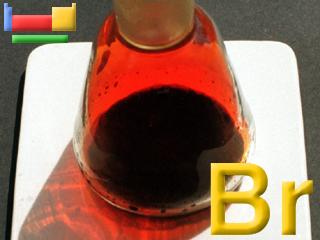 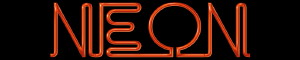 Families of the Periodic TableMain Group Elements
The s and p block elements:
Groups 1–2, 13-18: (Representative elements)